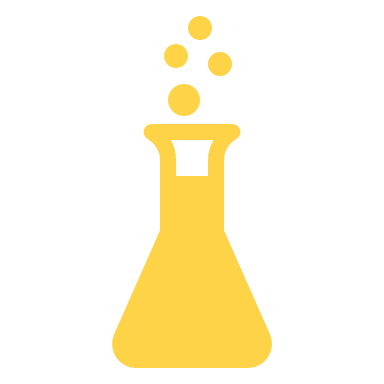 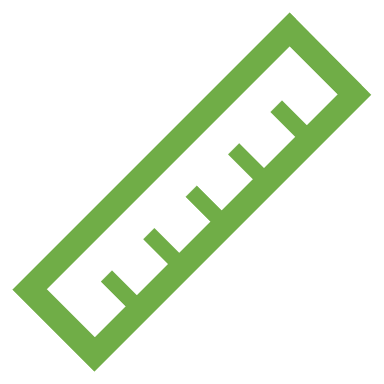 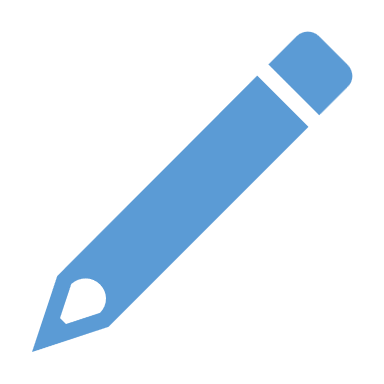 運営基準改正
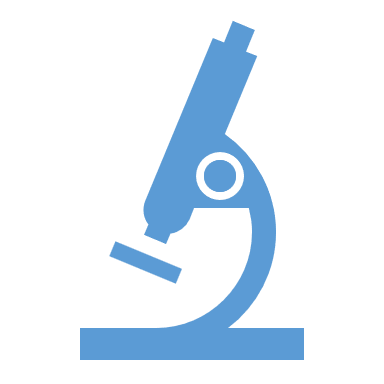 法律が変わる！重要な法律改正をチェック！
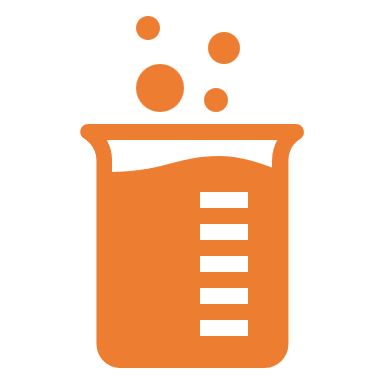 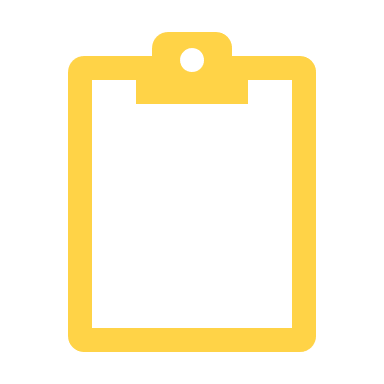 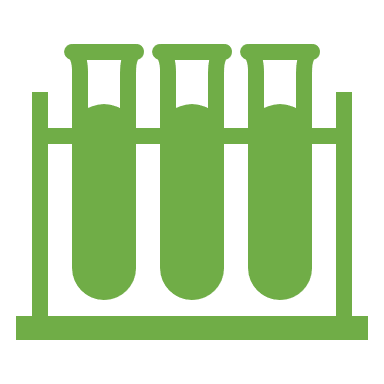 虐待防止と身体拘束の適正化
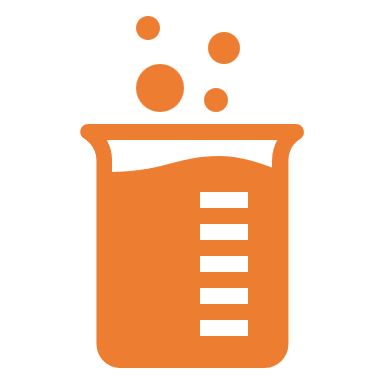 虐待とは？
様々な虐待があります。
例）暴力によるもの
例）高圧的な態度による心理的虐待
例）身体に触れるなどの性的虐待
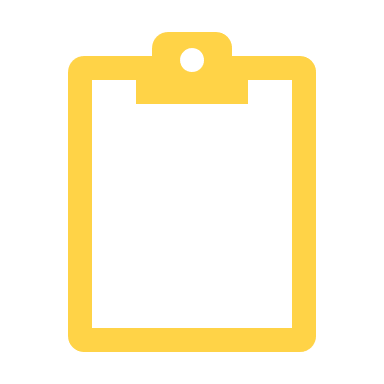 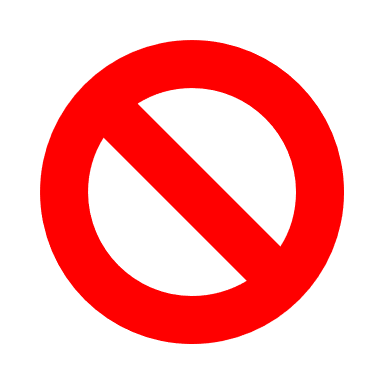 暴力はダメです！
虐待防止委員会の設置
虐待防止委員会を実施。「定期的に」開催する必要がある。

毎年〇月に実施する！などの年間スケジュールに組み込む。

各事業所の責任者が責任者になってくださいというのが基本的なルールです。
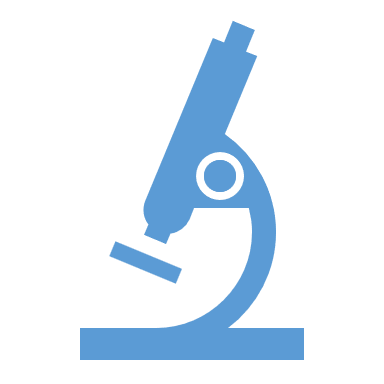 虐待防止委員会について
事業所の規模によっては、全員が参加したほうがいい場合もある。
例）職員が合計5人などの場合

法人の中で一番大きな管理者が委員会の責任者になることも可能！
各事業所の責任者を委員として迎え入れるなどの対応が可能！
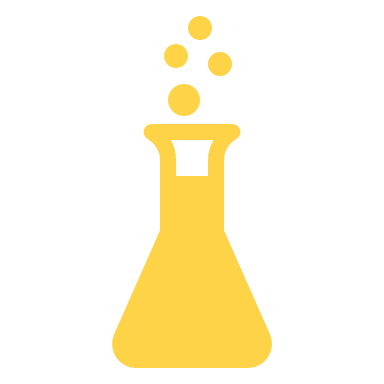 虐待防止委員会
ケースによって、ヒヤリハットなのか事故報告が必要なのか
⇒そのようなケースを蓄積して検証⇒周知⇒今後、改善する必要がある。

その利用者さんなどを支配するために高圧的な態度をとっている場合は、虐待にあたる可能性があります。

※また、親が子どもを叱るように職員が利用者さんに注意したときも障がい福祉の観点からは虐待にあたる可能性があります。
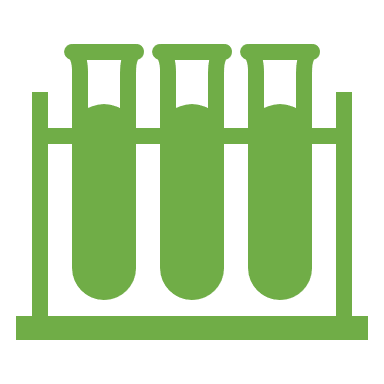 虐待防止委員会の報告義務
１　どのような内容の話し合いが行われたか

２　その話し合いの内容について職員に共有したか

３　今後、どのようにしていくかを報告する。

⇒虐待防止に関する研修の実施が義務化されています。
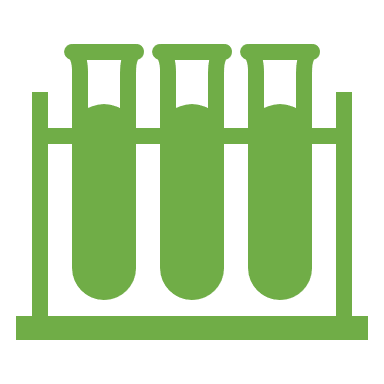 ポイント！
年間研修計画を定める際に、

①虐待防止委員会をいつ行うのか

②虐待防止研修をいつ行うのか

の2点を先に決めるほうが良いです！

また、新入社員の方の入社のタイミングも併せて行うのであれば、4月に実施することがいいかもしれません！
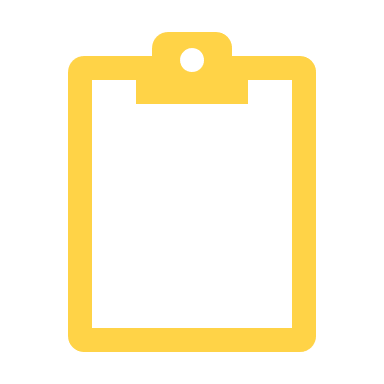 虐待防止に関する研修の受講
研修は最低でも年1回開催

職員全員が参加する必要があります。
※新入社員は入社時に研修をする必要があります。

外部講師、事業所内での研修いずれでも問題なし。

虐待防止委員会の報告も兼ねて、虐待防止に関する研修を行えば、別日程を設けずに一度で完了することが可能。
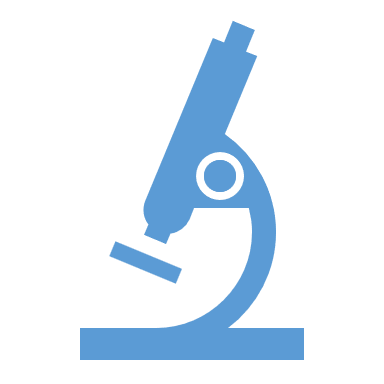 虐待が発生した場合のフローを作成
一例
①虐待が発生
②責任者に報告
③対応する
④職員に対して指導
⑤今後どうするべきかなどを検討する

フローがしっかり作成されていないと、虐待の事実が曖昧になってしまい、利用者さんをはじめ、職員も安心して活動することが難しくなります。
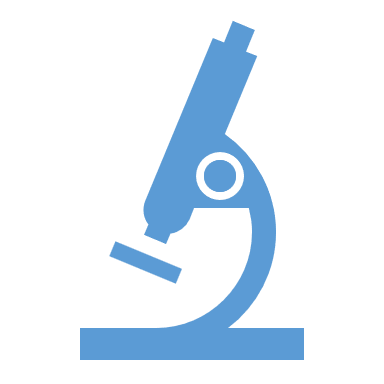 虐待防止研修について
研修参加記録はフォーマットを1つ用意しておく。

署名をし、いつ、どこで、だれが参加したか、感想を書く。

感想文の保管はWordなどのワープロソフトでOK！

ただし、原本は手書きのほうが望ましい！
⇒なぜなら、サービス管理者などが作文する可能性や市役所等に指摘を受けた際に研修を受けていない職員が発覚するリスクが考えられるからです！
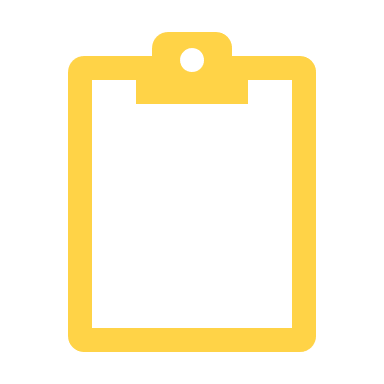 虐待防止に関するまとめ
１　虐待防止委員会の設置

２　研修の実施

３　責任者の設置


この3点が「努めるもの」から「講ずるもの」になっていますので、要注意です。
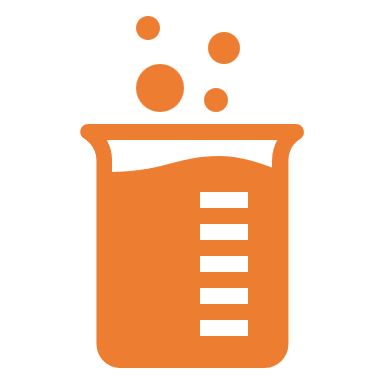 虐待防止と身体拘束の適正化
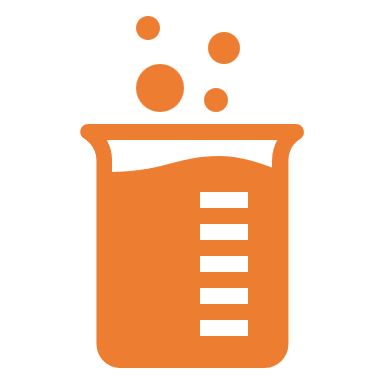 身体拘束とは？
精神病院などでも・・・

ベッドに拘束服などで拘束される

牢屋みたいな部屋で24時間監視カメラで見られている

室内環境が劣悪など
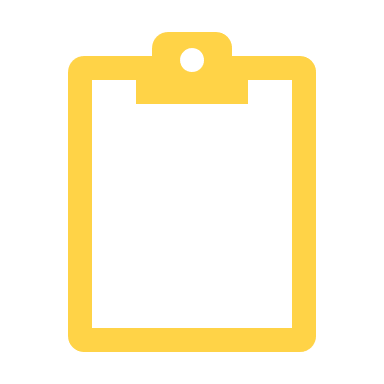 身体拘束の要件
１　家族の同意（絶対取りましょう！）

２　切迫性・非代替性・一時性
すぐしないとダメ、ほかの手段ではどうにもできない、その時だけ
～するかもしれないというだけでは、虐待になる可能性が高い。

３　記録をとる
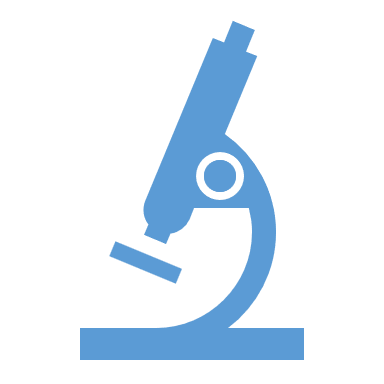 適正委員会について
適正化委員会の設置

身体拘束の責任者を設置して、どのように身体拘束をするかなどの指針を外部に示す必要があります。⇒指針の整備

身体拘束に関する研修
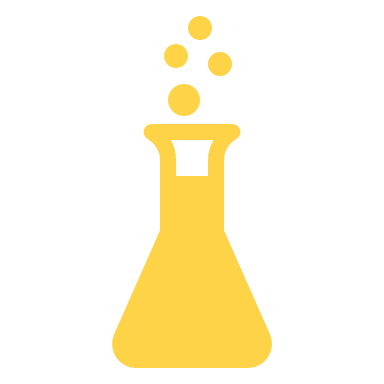 身体拘束の記録について
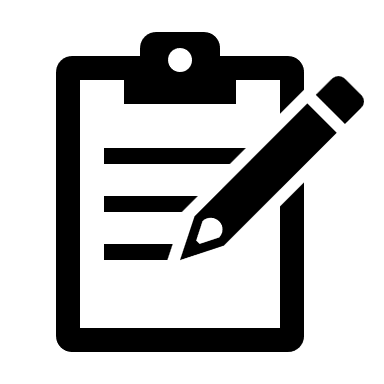 記録が必須！
①なぜ拘束したのか
②その手段しかなかったのか？
③何をしたのか？
④その経過と様子の記録もとる
⑤時間の記録
⑥その結果によるケガはないか。あざがあるか、血が出ているかなど
⑦管理者に報告し、検証をする。
⑧保護者の方に報告をする。（送迎の前であったとしても報告する）
⑨後日、詳細の経過報告などを保護者に報告するなどのフォローも必須
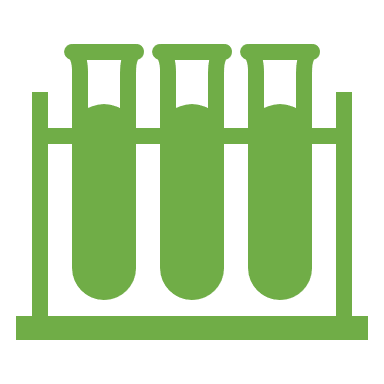 身体拘束のケース例
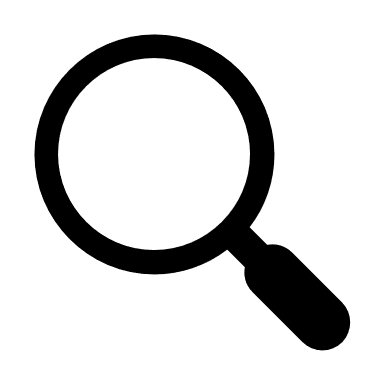 ケース例
Aさんがハサミを投げようとしていたので、職員Bさんは右手を抑えた。
せめぎあいが１分、２分と続きまだ投げようとしていたので抑えたまま１０分が経過した。その間、血走っていた目が落ち着きを取り戻し、だんだんとめんどくさそうな顔になってきました。その後、周りの方に謝っていました。
職員BさんはAさんにケガがないかなどを確認し、管理者に報告をした。
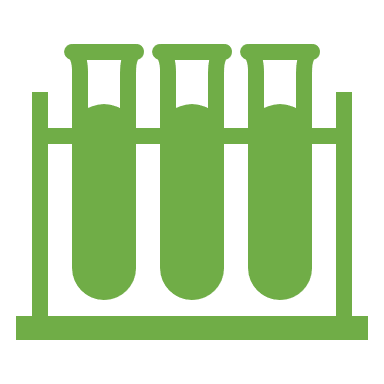 身体拘束廃止未実施減算
義務化はR4年～、減算されるのはR5年4月～

１　身体拘束の記録
２　委員会の開催（年１回）⇒周知
３　指針の整備
４　研修


上記の４点が行われていない場合は、減算の対和尚になります。
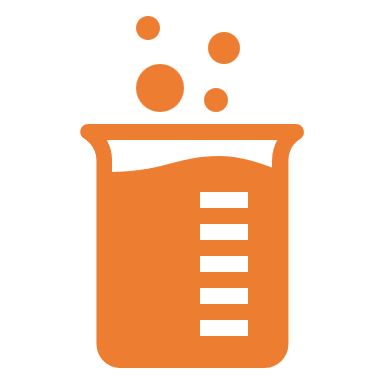 免責事項
内容に対してなんらかの保証をするものではなく、内容や参考様式に基づくいかなる運用結果に関しても一切の責任を負いません。 必ず最寄りの管轄の都道府県知事、市町村又は市 町村長の障害福祉課などの指導担当者に確認して 自己責任で運用してください。
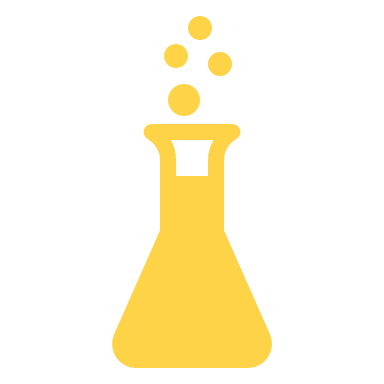 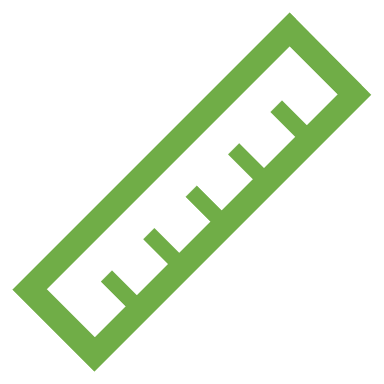 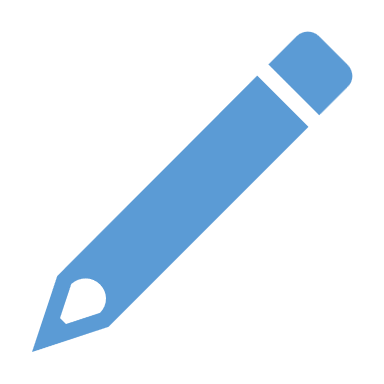 おわり
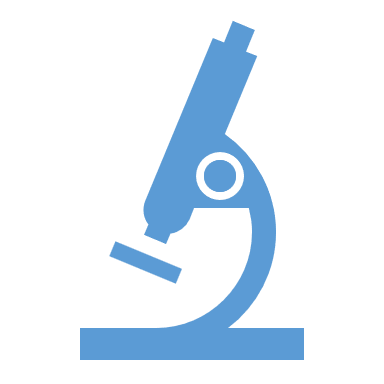 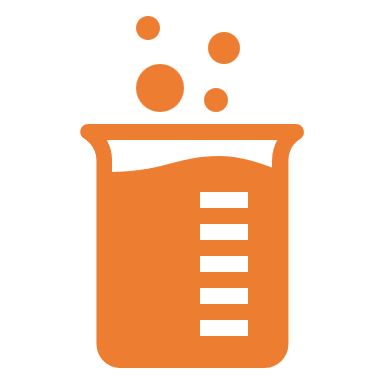 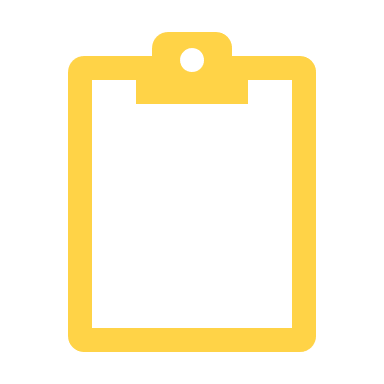 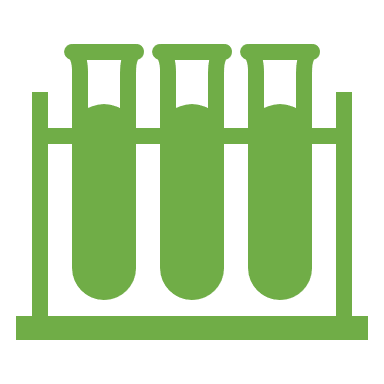